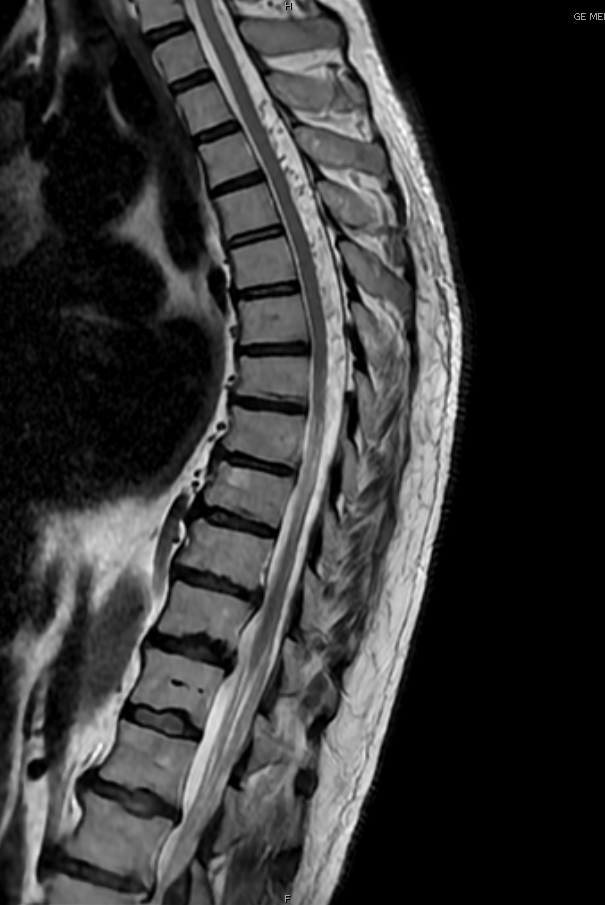 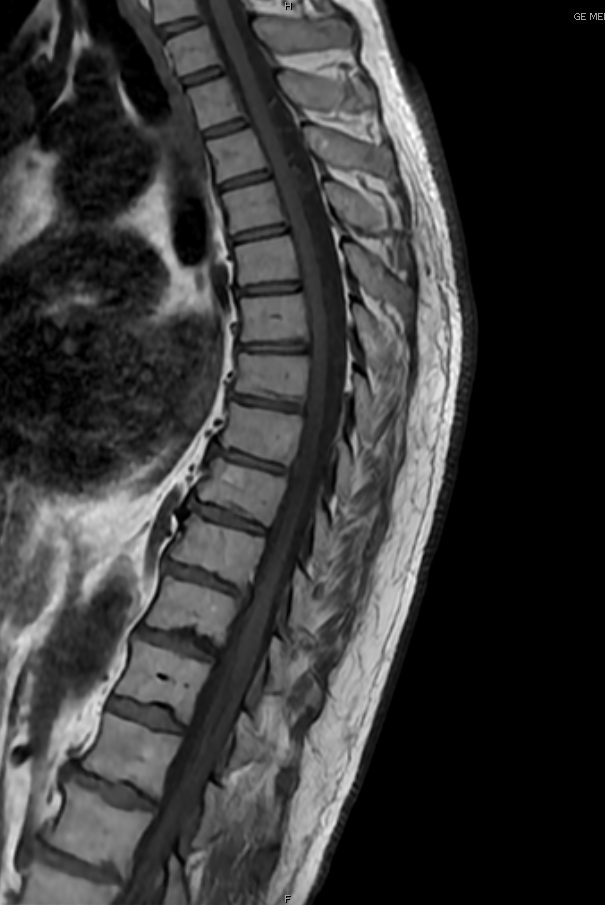 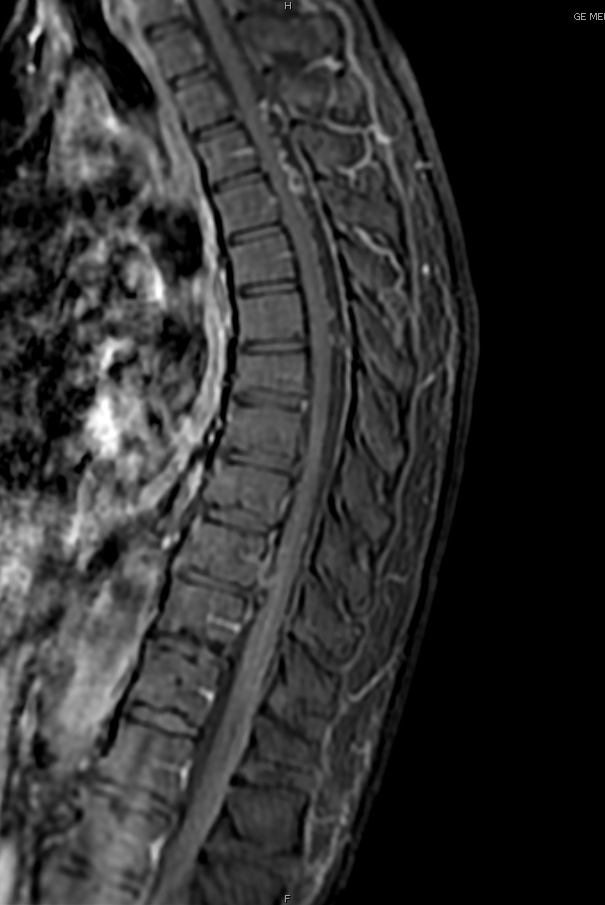 April 2023
T=0
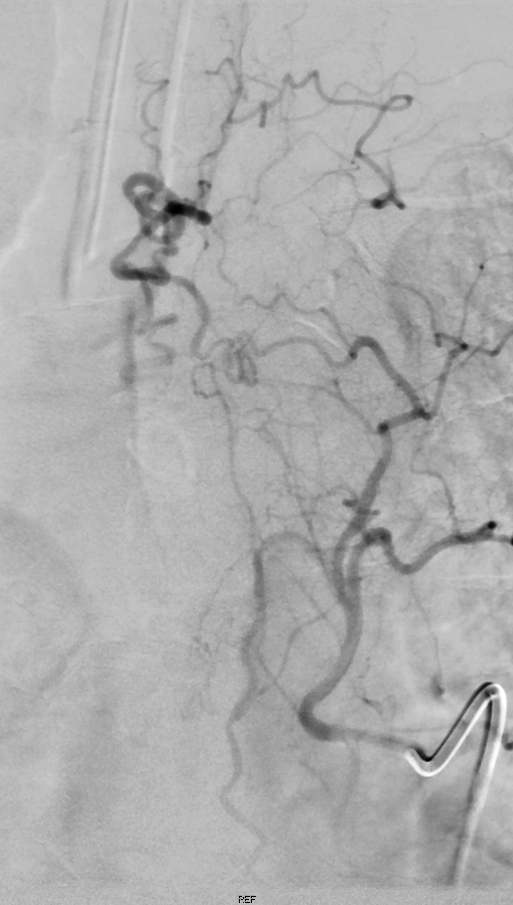 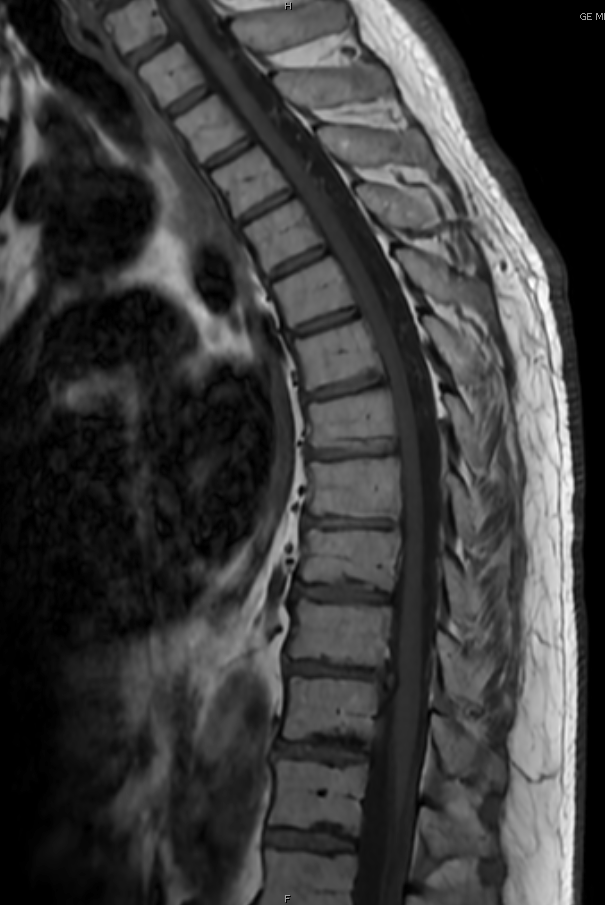 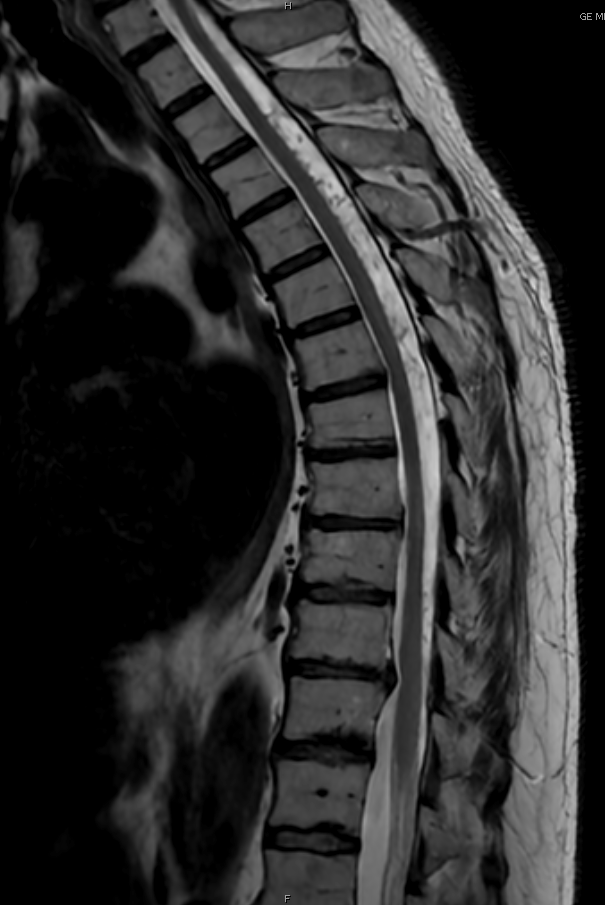 Oct 23
T+ 6 mo
T1 non-contrast
T2
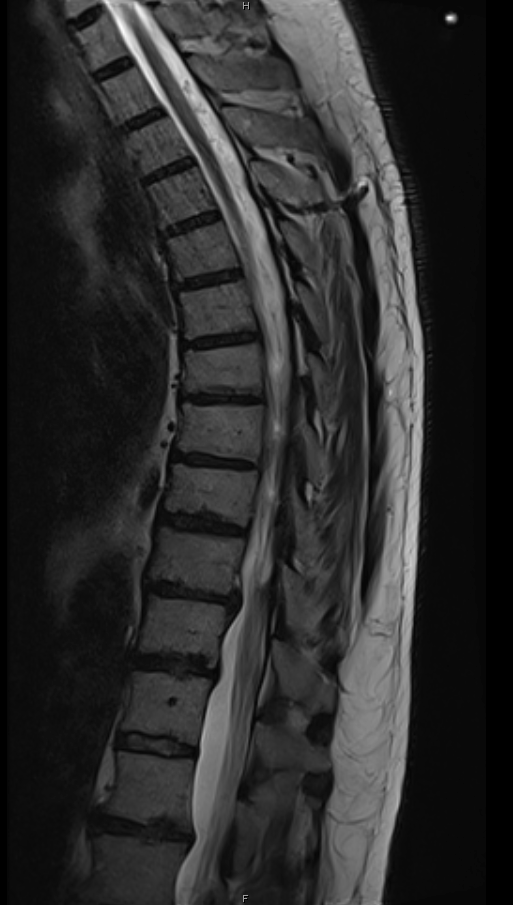 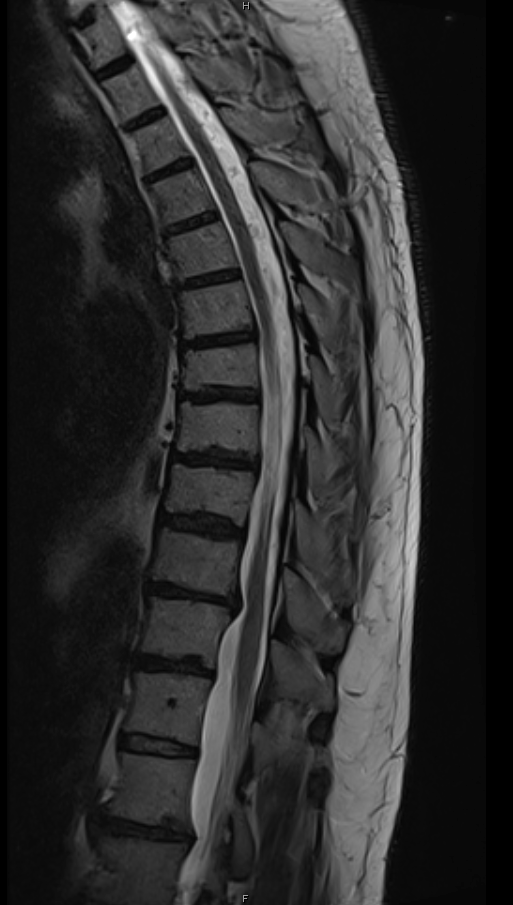 T+ 14 mo
T1 post-contrast
T1 pre-contrast
T1 post-contrast
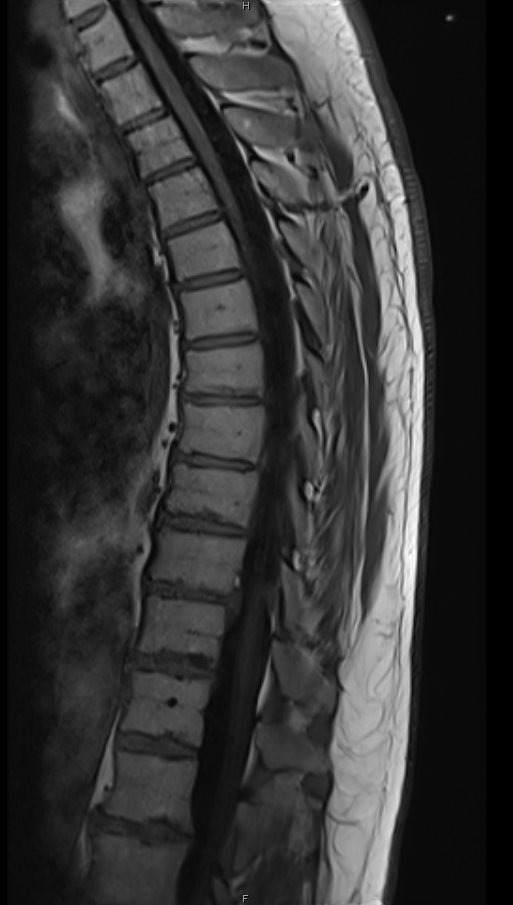 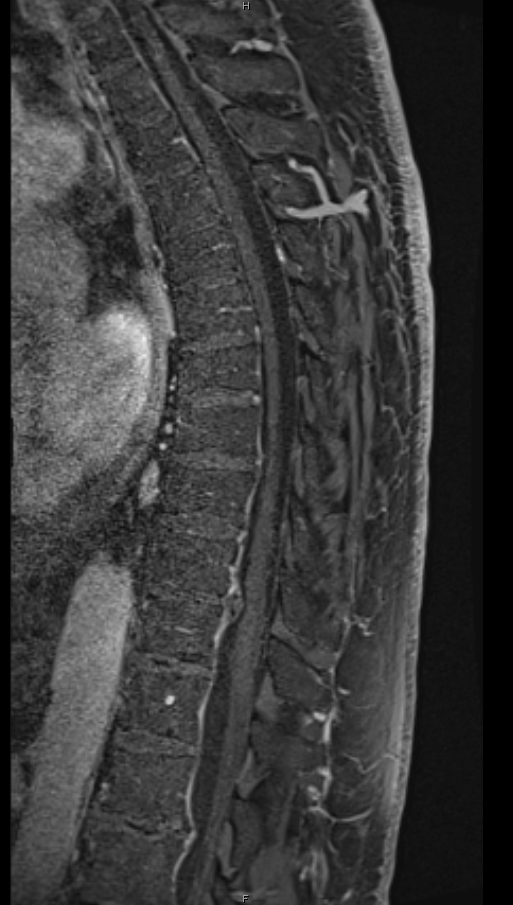 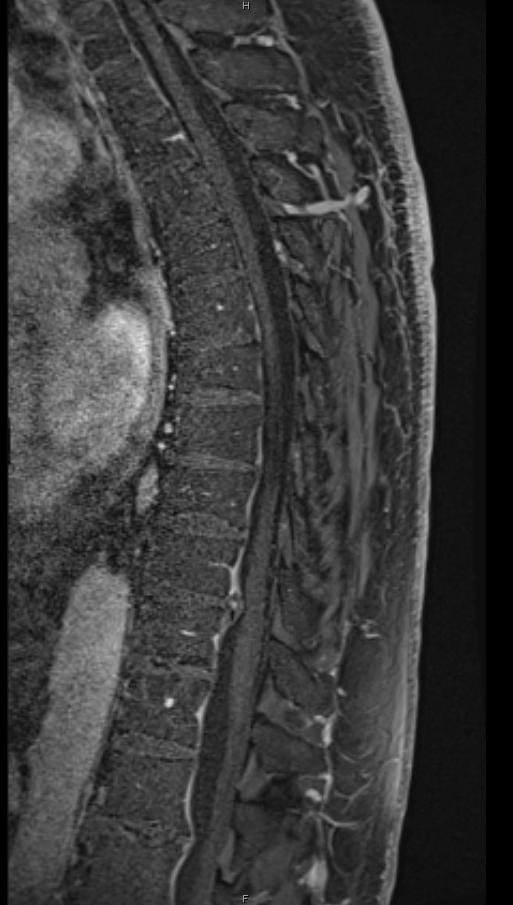 T+ 14 mo
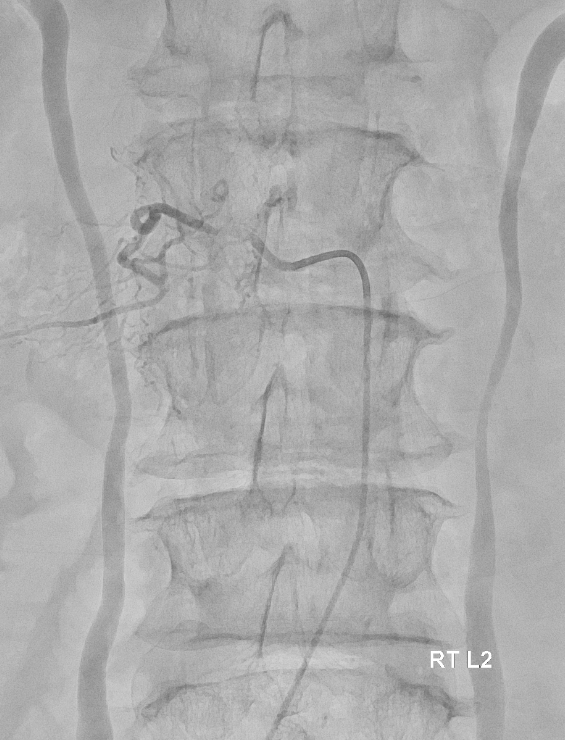 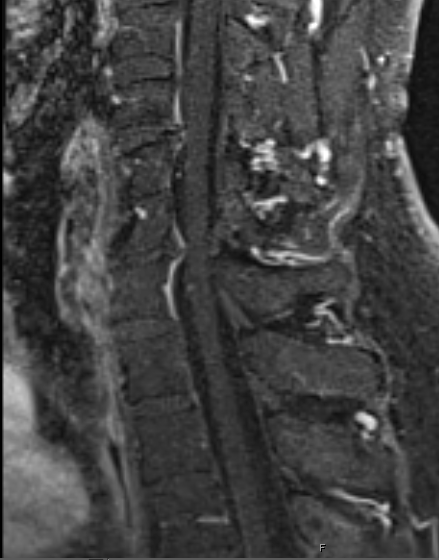 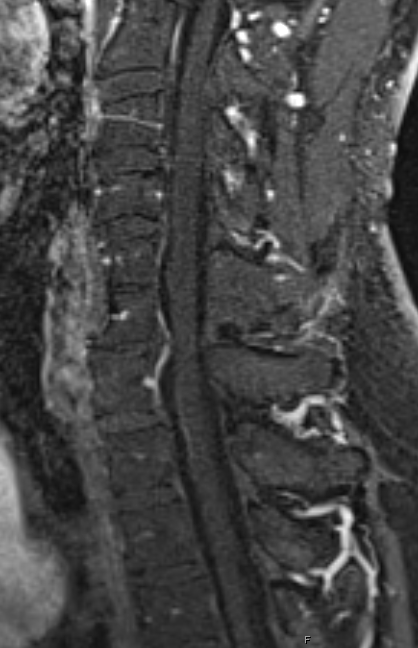 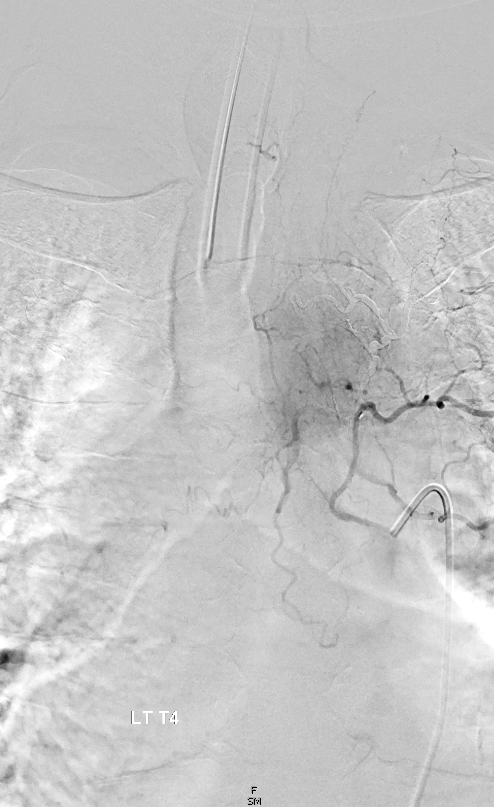 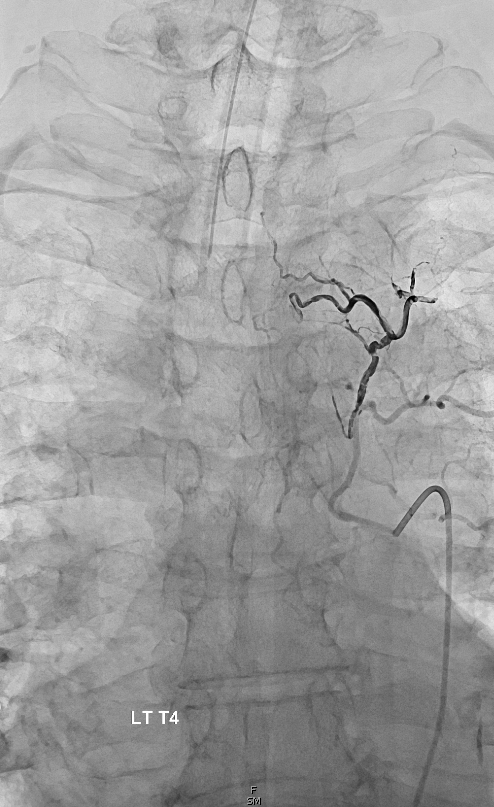 T2
T1 post-contrast
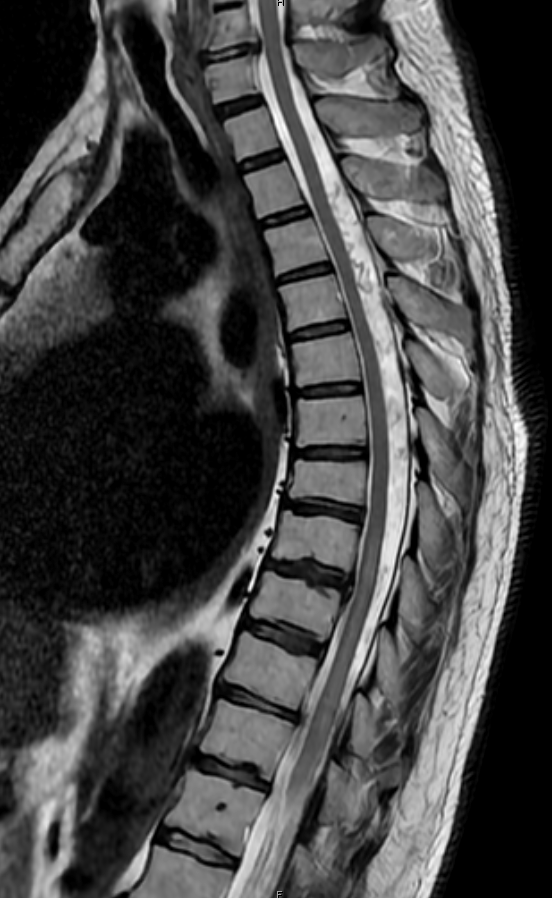 T1 pre-contrast
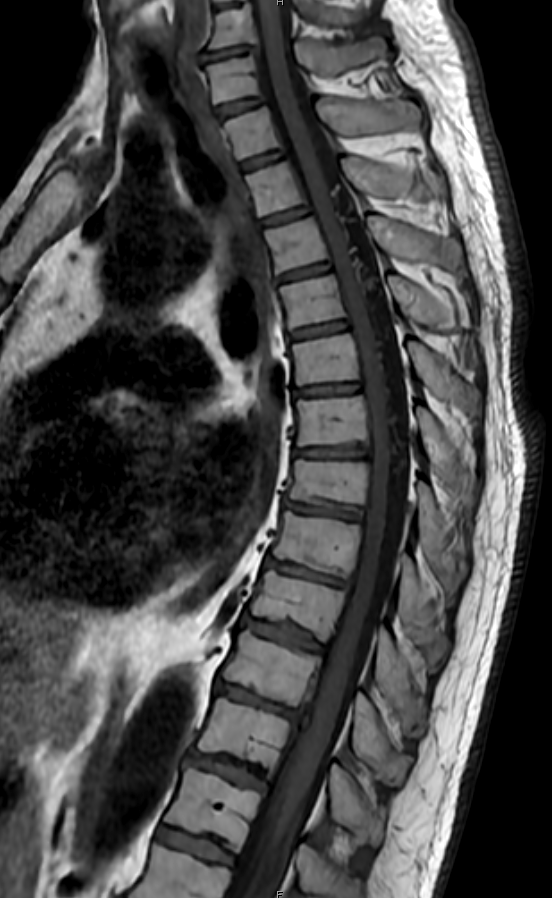 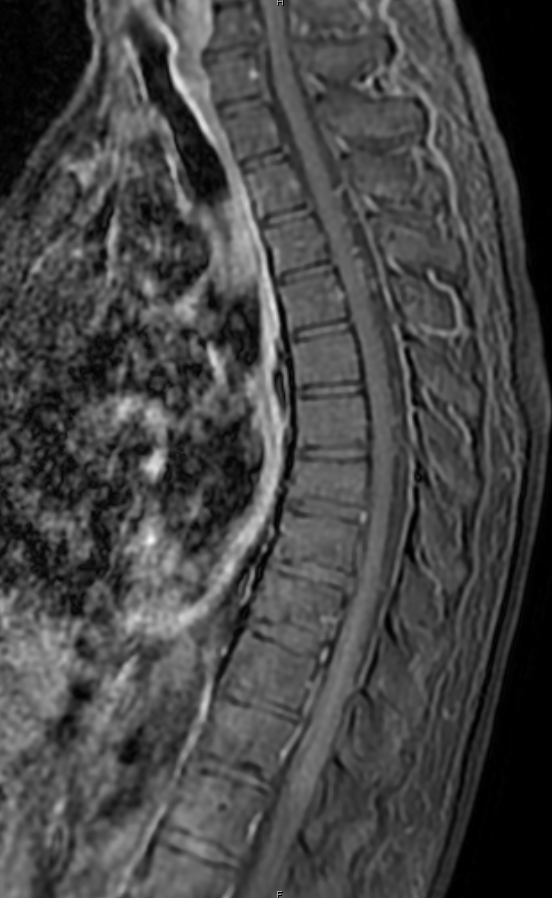 2 days post embo